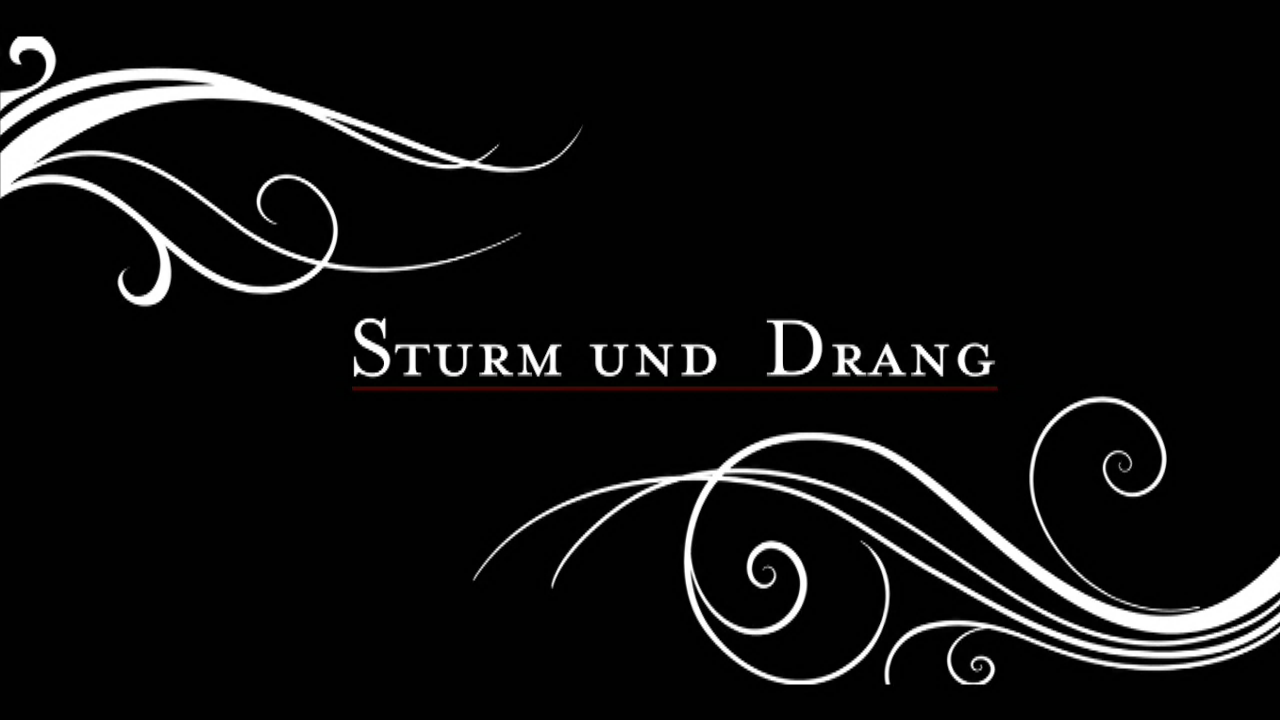 1765-1790
I. Begriff
Der Begriff des Sturm und Drang ist von Klingers gleichnamigem Drama Sturm und Drang (1776) hergeleitet. 
Der Beginn der Epoche wurde mit dem Erscheinen der herderschen Fragmente 1767 markiert. 
Der Sturm und Drang endet mit dem Wandel Goethes und Schillers zu Klassikern.
1. Literatur des Sturm und Drang1.1 Geniekult
Im Mittelpunkt neuer ästhetischer Betrachtungen steht nun das Genie, nicht mehr die Regelpoetik.
Die Zeit des Sturm und Drang wird auch als Geniezeit bezeichnet, die viele Genies hervorbrachte, und in welcher der Dichter gegenüber anderen Menschen herausgehoben wurde. 
Starke Impulse erhielten die Genies durch Shakespeare.
Die neue Literatur ist einerseits durch Genialität, andererseits durch Subjektivität geprägt worden. 

Der Sturm und Drang darf nicht als Kampf gegen die Aufklärer gesehen werden. 
Mit dem Sturm und Drang trat die Aufklärung in eine neue Phase ein. Die aufklärerische Rationalität wurde durch die Gefühlsregungen der Stürmer und Dränger erweitert. Verstand und Gefühl bildeten nun eine Einheit.
1.2 Das Drama im Sturm und Drang
Die am meisten bevorzugte literarische Form in Sturm und Drang war das Drama
Dies hatte den Grund, weil das Drama erzieherische und bildend war.
Mit Werken wie Die Räuber (1781) und Kabale und Liebe (1784) von Schiller  und dem Götz von Berlichingen (1773) von Goethe wurde das deutsche Theater mit dem französischen und englischem Theater gleichwertig.
Die Behandlung aktueller Gesellschaftsprobleme ist eine Neuerung des Dramas des Sturm und Drang gegenüber anderen Epochen. 

Eines haben die Dramen des Sturm und Drang alle gemeinsam: Am Ende scheitert der Held an den gesellschaftlichen Verhältnissen und kann seine Identität nur durch Mord, Freitod oder Selbstverstümmelung bewahren.
Wichtige Themen der Dramen im Sturm und Drang waren:
Freiheitskampf gegen die Gesellschaft 
	(z. B. Schiller: Kabale und Liebe, Die Räuber; Goethe: Götz von Berlichingen; Klinger: Die Zwillinge)

gesellschaftliche Geschlechterauffassungen 
	(z. B. Lenz: Die Soldaten)
1.3 Der Roman im Sturm und Drang
Der bürgerliche Roman war in der Zeit der Aufklärung noch sehr unbekannt. 

Erst mit Goethes Briefroman Die Leiden des jungen Werthers (1774) erschien der erste bürgerliche Roman.
Durch Briefromane hat man die Möglichkeit, das Gefühlsleben durch einfache Art zu artikulieren.
Werther ist ein junger, bürgerlicher Intellektueller, der am Eingliederungsversuch eines bürgerlichen Individuums in die Ständegesellschaft scheitert und darauf Selbstmord begeht. 
Werther war ein Außenseiter der Gesellschaft und nicht angepasst und integriert wie Albert. Werther behauptete für sich das Recht auf Selbstbestimmung, Selbstfindung und Selbstverwirklichung. Dies war jedoch nicht bei der Arbeit möglich, da er sich als Sekretär auch unterordnen muss.
1.4 Die Lyrik im Sturm und Drang
Die Lyrik des Sturm und Drang war bestimmt von Liebes-, Natur- und lehrhaften Gedichten.
Die Empfindungslyrik spielte eine wesentliche Rolle, da auch sie, wie der Briefroman, das Gefühlsleben zum Ausdruck bringen konnte.
Einige Beispiele :
Willkommen und Abschied(1771) von Goethe oder 
Der Bauer an seinen durchlauchtigen Tyrannen (1773) von Gottfried August Bürger.
2. Literarische Formen
bürgerliches Drama

bürgerlicher Roman

Empfindungslyrik
3. Vertreter
Gottfried August Bürger (1747-1794)
Johann Wolfgang von Goethe (1749-1832)
Johann Gottfried von Herder (1744-1803)
Friedrich Maximilian Klinger (1752-1831)
Jakob Michael Reinhold Lenz (1751-1792)
Karl Philipp Moritz (1756-1793)
Friedrich von Schiller (1759-1805)
4. Werke
Über die neuere deutsche Literatur. Fragmente (1767) - Herder
Götz von Berlichingen mit der eisernen Hand (1773) - Goethe
Ganymed (1773) - Goethe
Die Leiden des jungen Werthers (1774) - Goethe
Der Hofmeister oder Vorteile der Privaterziehung (1774) - Lenz
Die Soldaten (1776) – Lenz
Sturm und Drang (1776) - Klinger
Gedichte (1778) - Bürger
Die Räuber (1781) - Schiller
Kabale und Liebe (1784) - Schiller
Prometheus (1785) - Goethe
Anton Reiser (1785/90) - Moritz